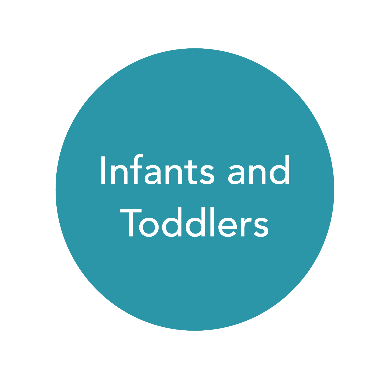 Activity Matrix for Infants and Toddlers
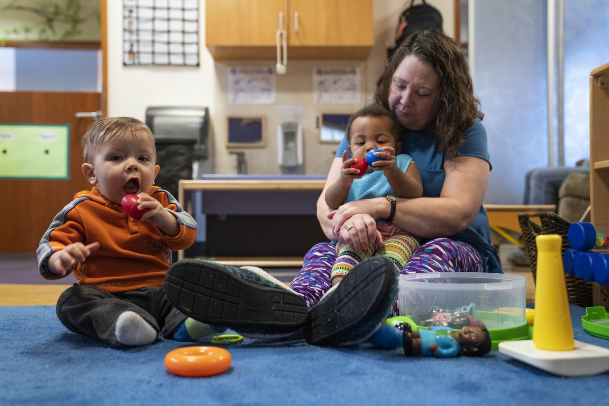 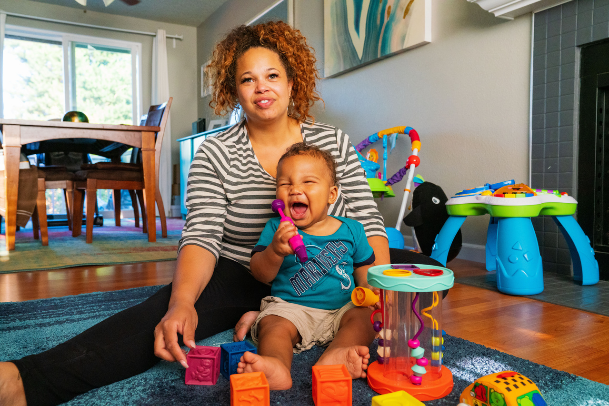 Objectives
Describe the uses and benefits of the activity matrix.
Practice creating and using an activity matrix for home-  based, family child care, and center-based programs.
2
Framework for Effective Practice
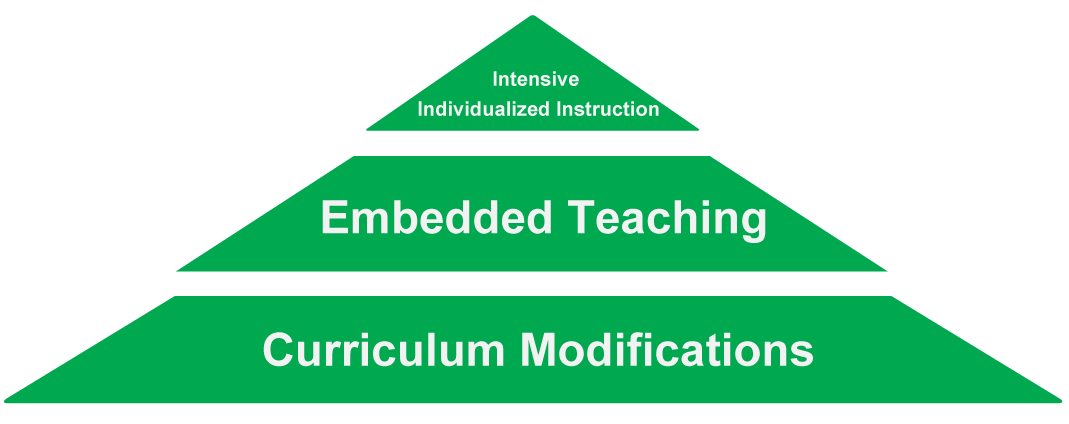 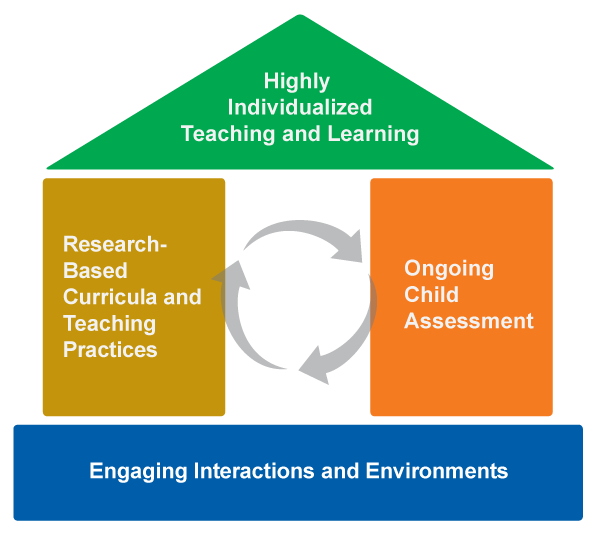 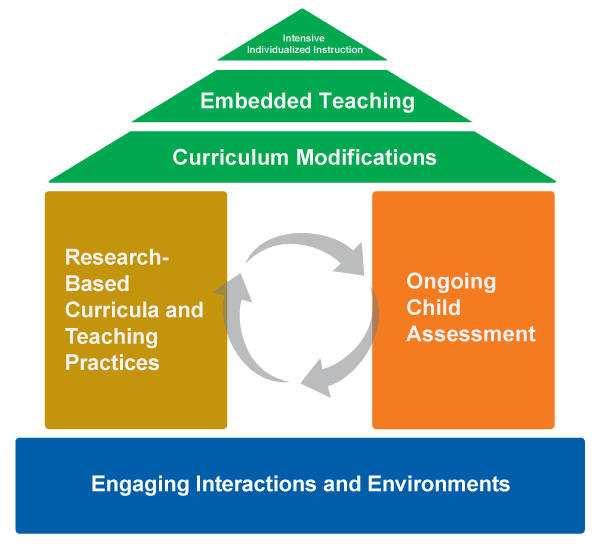 What is an Activity Matrix?
The Activity Matrix is a tool for activity:
Planning
Organization
Implementation
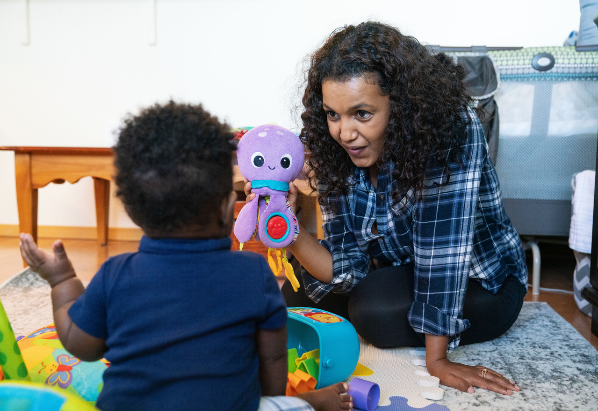 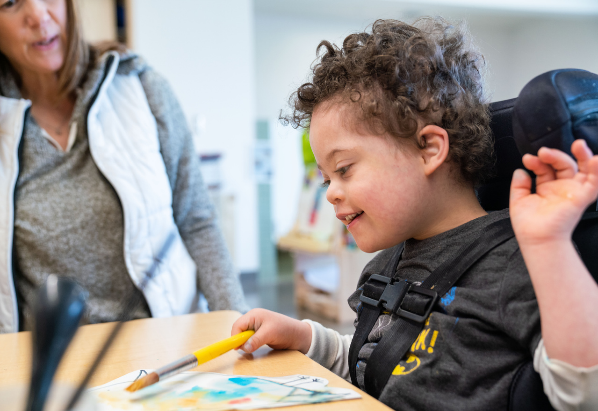 4
Activity Matrix Examples
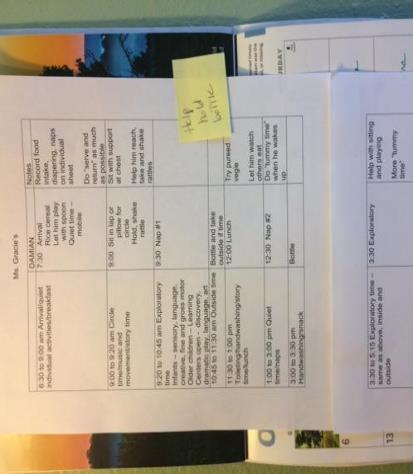 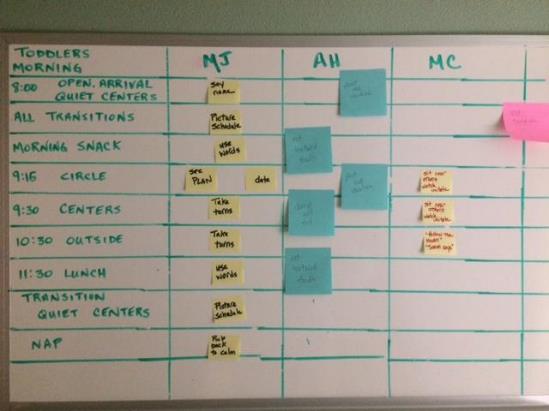 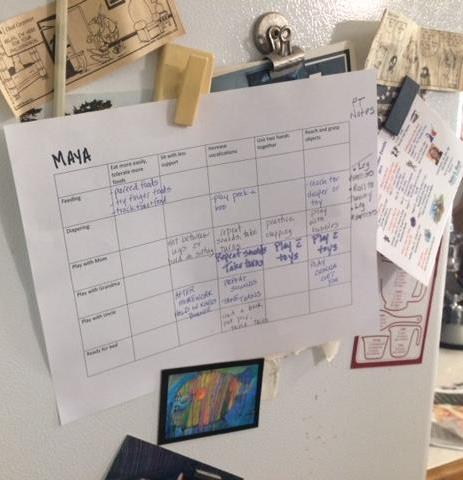 5
What are the Benefits?
Organize teaching and learning.
Maximize learning time within naturally occurring activities, routines, and transitions.
Support educator awareness of individual child objectives and learning opportunities.
Match child’s learning objectives with activities, routines, and transitions.
6
Steps to Create an Activity Matrix
Gather or organize the child’s individual learning objectives.
Identify the general schedule of the day, including typical routines.
Select preferred daily activities, routines, and transitions — individualized for the child and the family.
Incorporate individual learning objectives within daily activities, routines, and transitions.
Build upon natural strategies used by caregivers.
Use the matrix, monitor child progress, and adjust as needed.
7
Home-Based Setting Example
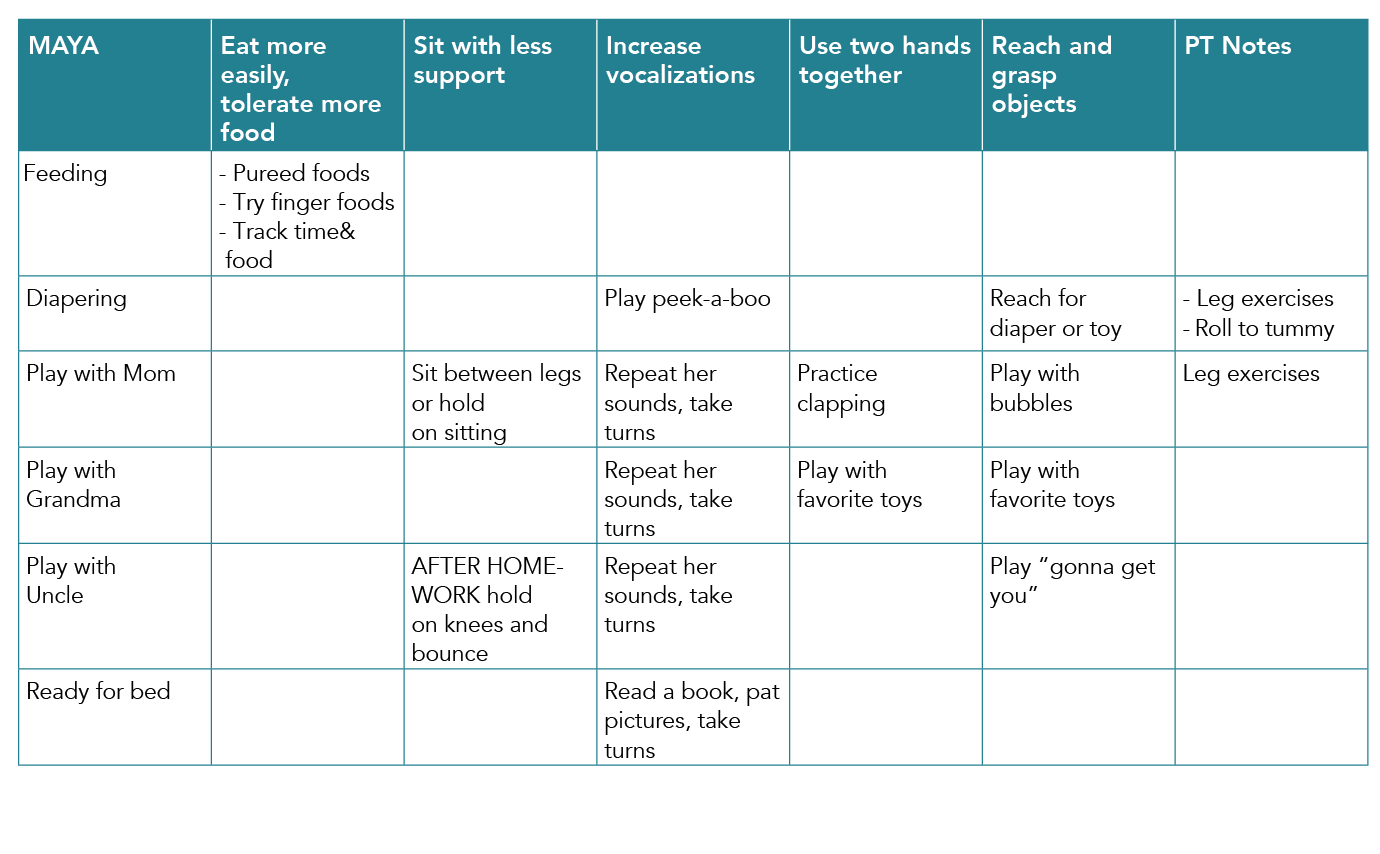 8
Family Child Care Setting Example
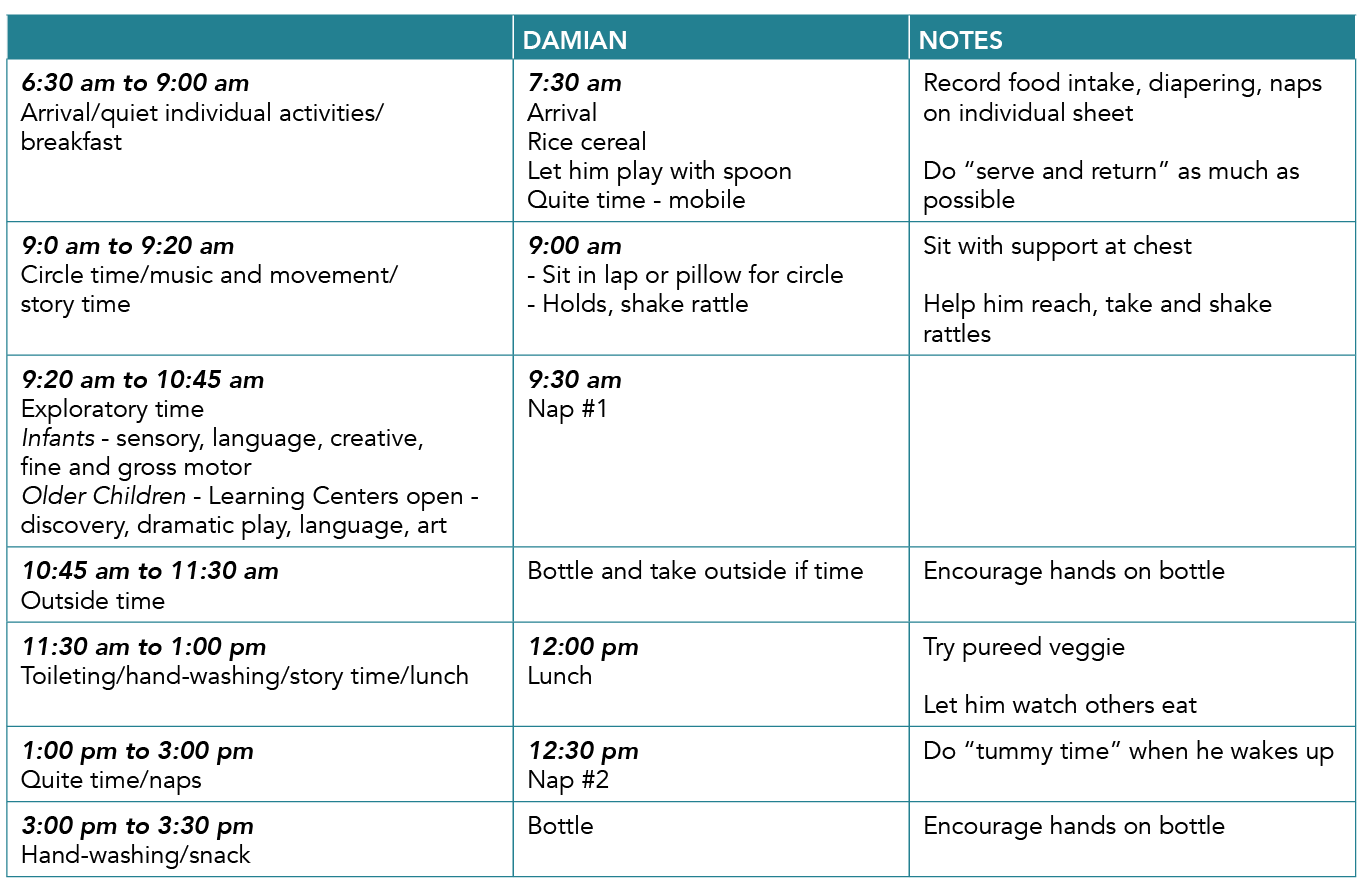 9
Center-Based Setting Example
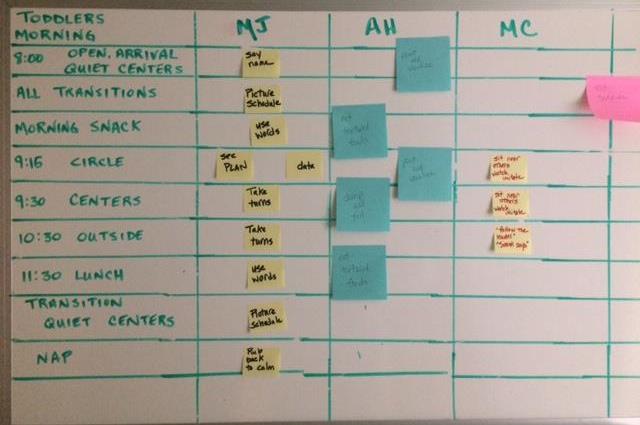 10
Make Your Own Matrix
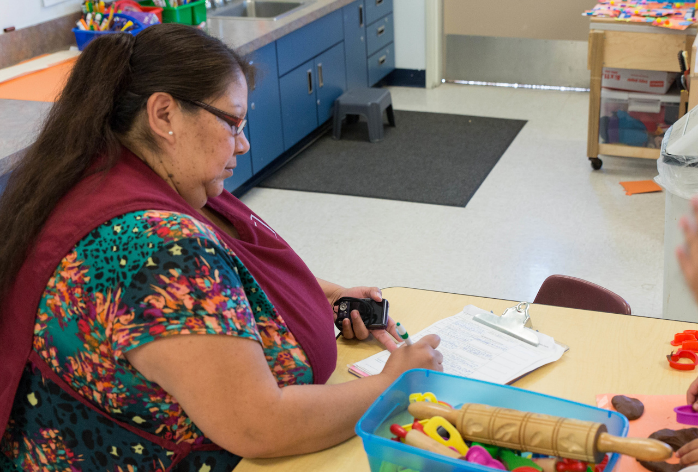 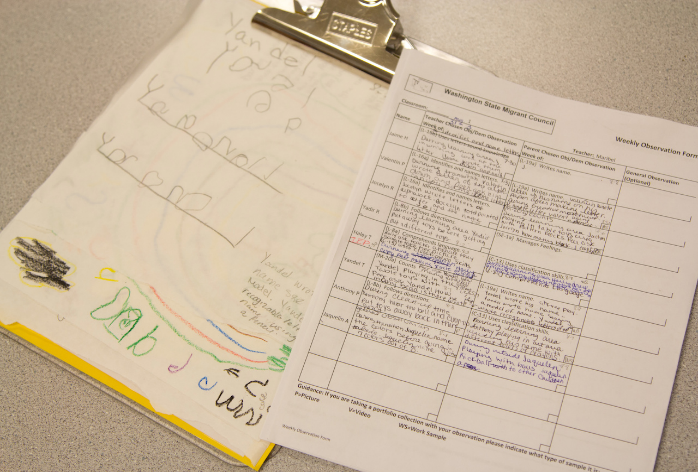 11
Getting Started
Start small
One activity or routine
One developmental domain
One child in the group
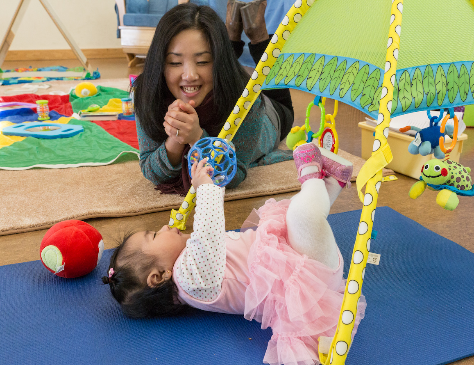 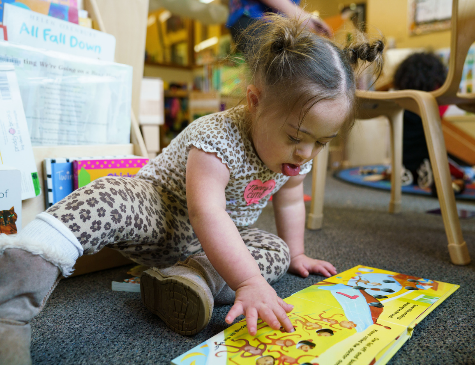 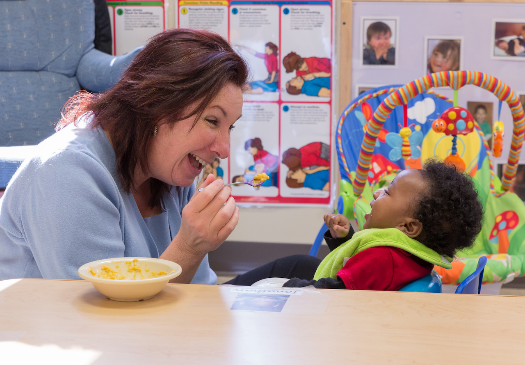 12
More Tips
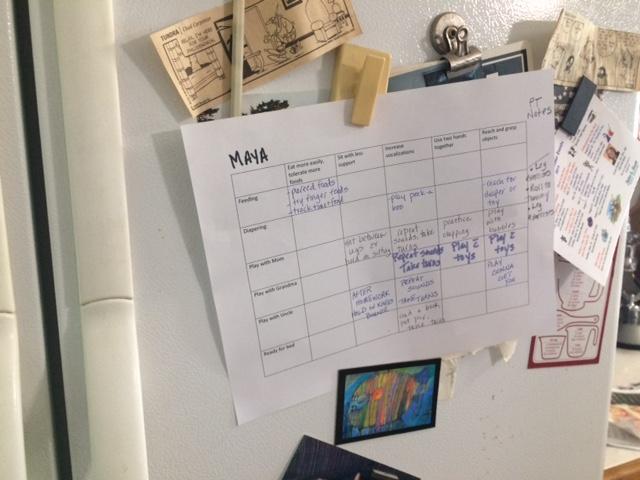 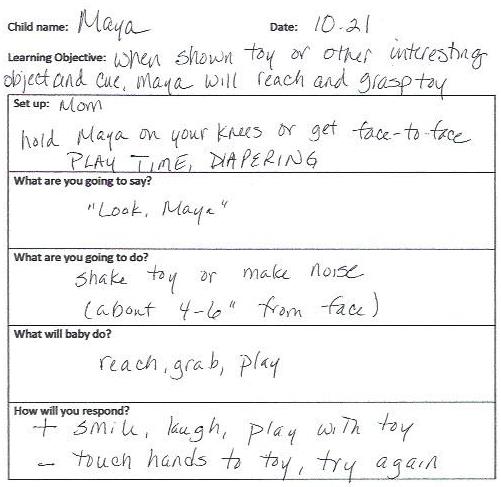 13
Review
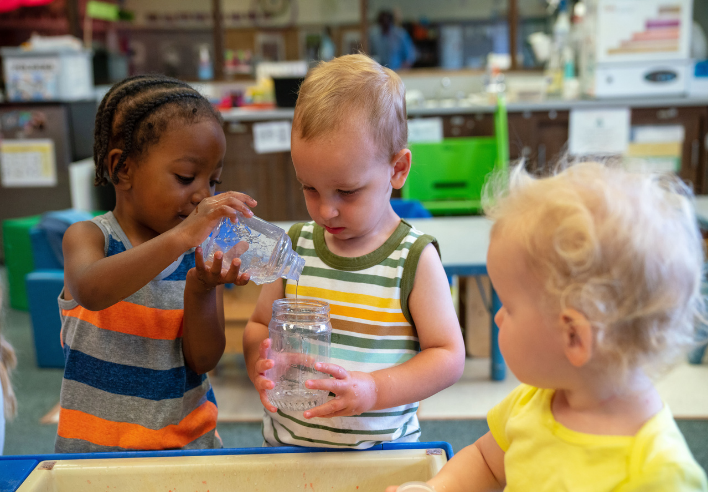 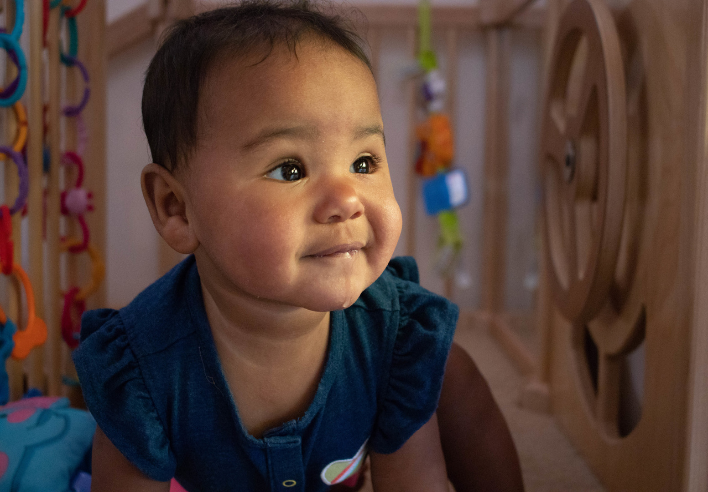 14
Review: Benefits
Effective way to organize teaching and learning
Maximize learning time within naturally occurring activities, routines,  and transitions
Help all educators be aware of individual child objectives and learning  opportunities
Match child’s learning objectives with activities, routines, and transitions
15
Thank You!

See the Early Childhood Learning and Knowledge Center (ECLKC) website for more resources: https://eclkc.ohs.acf.hhs.gov
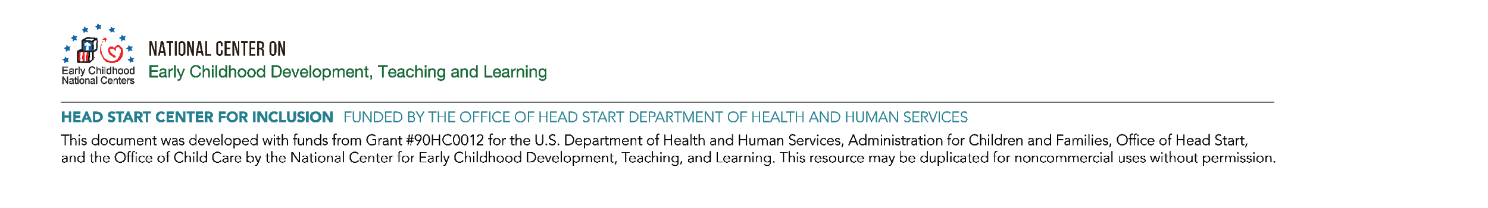 16